DATA
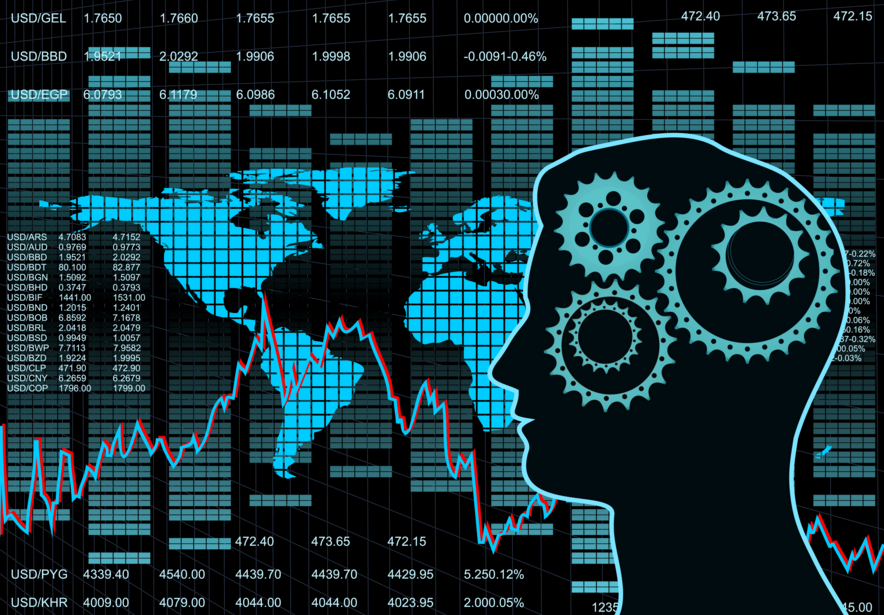 Informatics
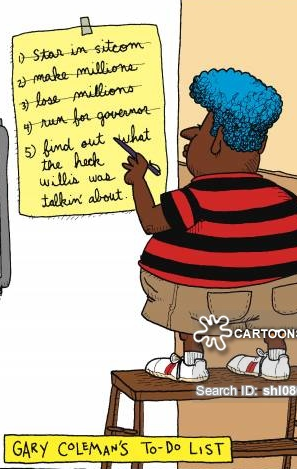 Lesson Objectives
Data Versus Information

What is Primary Data?

What is Secondary Data?

What is Qualitative Data?

What is Quantitative Data?

Data Sources

Case Study – Ready Set Go Gym
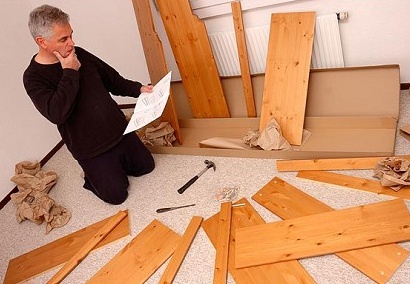 Data Versus Information
Raw Data has not yet been filtered or processed by interpretation or evaluation. It is raw without meaning. It is in a pure unassembled form of just facts and figures. 

It can be data that you have collected directly (by Interviews, Observations,  or Surveys), or large data sets downloaded from the Internet, or a set of measurements you have taken.  
Data can also include sounds, images and video, not just text, numbers, dates, and measurements.  Often data is gathered to answer a specific question or to support or refute a Hypothesis.
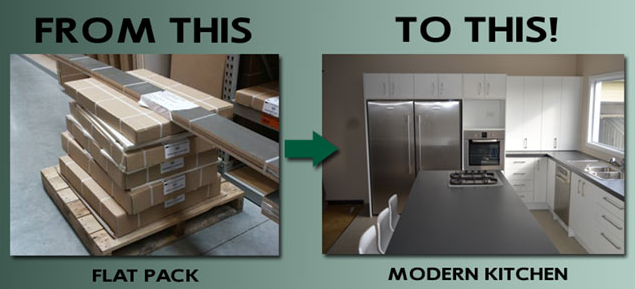 Information
Once a computer has been used to help process data it is then called Information.  Information can be defined as processed, organised and value-added data. 
WHAT DOES VALUE ADDED DATA MEAN?
Critical to using computer to solve information problems is an understanding of how data can be input to a computer and then manipulated to create meaningful information. Input Data = Names, Books, Dates  

Output Information = Library Overdue Books List
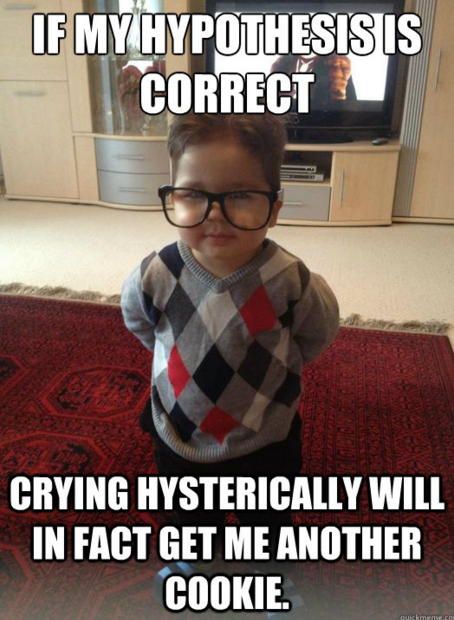 Hypothesis
A Hypothesis is an educated guess or prediction that tries to explain a set of observations and/or patterns. The way to TEST a Hypothesis is to gather plenty of Data and analyse it. 

A Hypothesis can never be Proven with Data! It can only ever be: “Supported” if the data agrees or matches up with it
OR
“Refuted” (shown to be false) if the data does not agree or does not match up with the original prediction or situation.
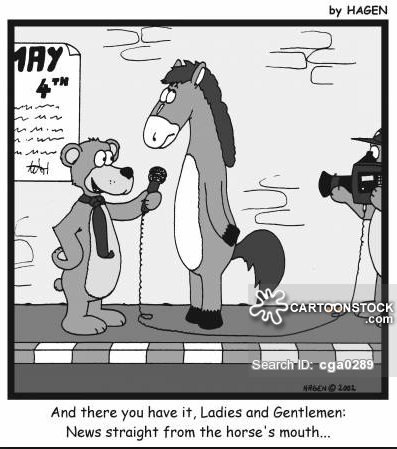 Primary versus Secondary Data
Primary Sources: - Are those that provide original and uninterpreted data, facts and figures.  
This is information that has not been analysed or processed in any way.
Examples: - Original Un-edited Interviews- Downloaded XLS of Census Figures- Measurements and Observations you have made
Surveys and Questionaires
Secondary Sources:- Are those that give information that has been processed, interpreted or analysed in some way.
Examples: - Newspaper Article or TV News- YouTube Videos, TV Interviews
Information taken from a Web Page
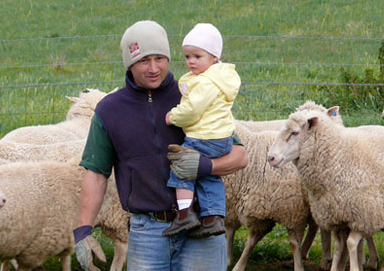 Types of Primary Data
Authentic Journal Articles 

 Questionnaires or Surveys

 Raw datasets downloaded from the Internet 

 Diaries and Letters

 Speeches

 Audio / Video recordings (unedited)   (usually of Interviews, or for Observations)
“Primary” Produce
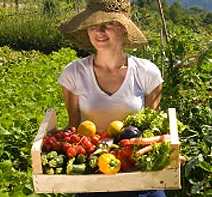 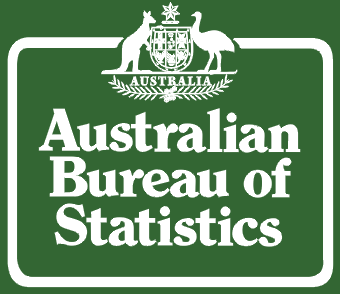 Sources for Internet Datasets
There are many Government and Non-Government public sources of Data on the Internet.  (You just have to Google for them)

Australian Bureau of Statistics Census Data:  
http://www.abs.gov.au/websitedbs/censushome.nsf/home/data Road Accident Data: https://www.vicroads.vic.gov.au/safety-and-road-rules/safety-statistics/crash-statistics
Wages Data: http://www.tradingeconomics.com/australia/wages 

Looking at Data is a great way to come up with a Hypothesis:Eg. Many people aged 18-30 cannot afford to buy a property
with the wage they are earning, because wages have not kept up with Property Price increases, and the cost of living is also alot more than it was when their parents were young adults.
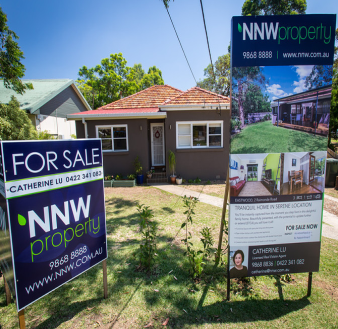 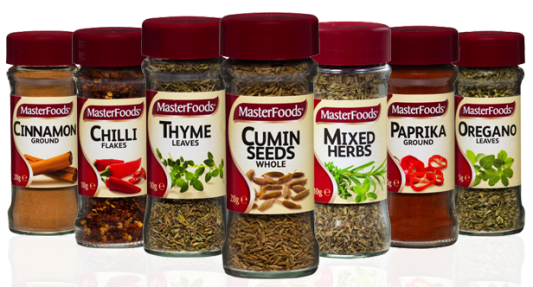 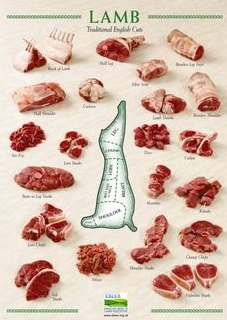 Secondary Data
It is collected and often already interpreted and processed by someone other than yourself. 

Secondary data is usually collected from: 

 Encyclopaedias
 Books
 Polls and Surveys (not your own)
 Newspapers
 Magazines
 Web PagesLike uncooked meat, Secondary Data is often only partially processed, and is not fully digestable information.
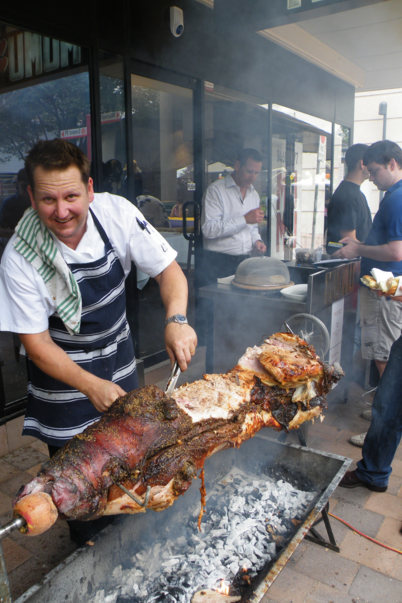 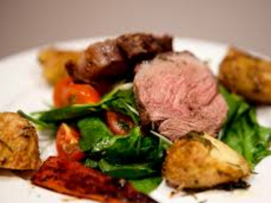 U401
U302
Primary and Secondary – Pros and Cons
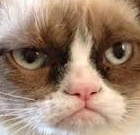 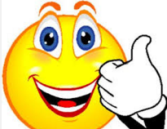 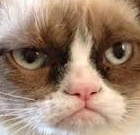 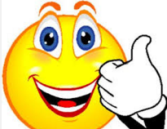 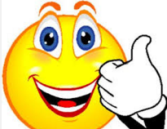 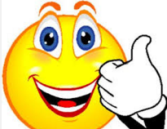 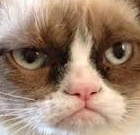 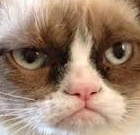 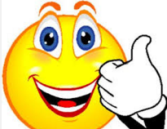 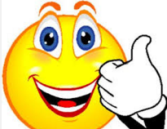 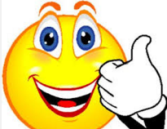 See pages 82 and 83 for full lists
Quantitative versus Qualitative
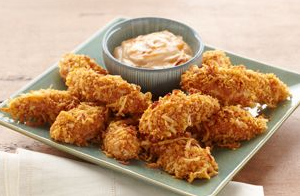 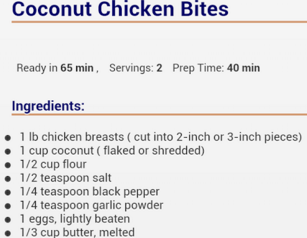 Quantitative data is concerned with numbers and measurement.
  Think of the “n” in Quantitative as being the “n” for number
Eg. Income, Height, Weight, Lifespan, Cost, Score, Time are all numbers.
Quantitative versus Qualitative
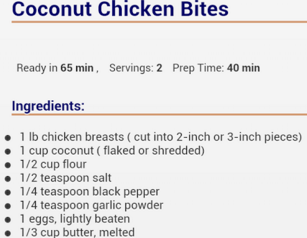 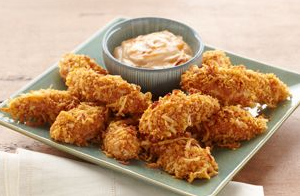 Qualitative data is concerned with feelings, views, and opinions.
  Think of the “Qualit” in Qualitative as being Quality
Eg. How good did those Coconut Bites look, smell, and taste. How did you feel about them: delicious, okay, bland andflavourless, rubbery and overcooked, etc etc  expressed in words not numbers
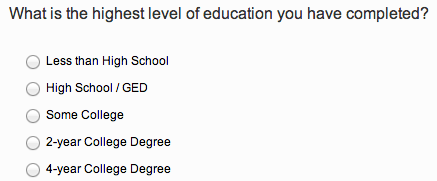 Quantitative  Data
Quantitative data is concerned with numbers and measurement.  “How many hours did people sleep each night”?  It uses closed questions and can be easily scored.

(Closed = a Number value, Yes/No, or Multiple Choice, etc only limited options apply and the results can usually be graphed)
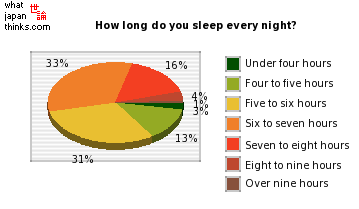 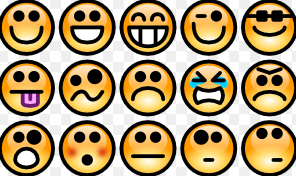 Qualitative Data
Qualitative data is expressed in words because it is concerned with your respondent’s feelings, views, experiences and opinions.

It’s more difficult to analyse statistically because it has to be coded to be scored.
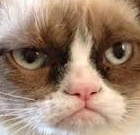 Qualitative vs Quantitative – Page 85
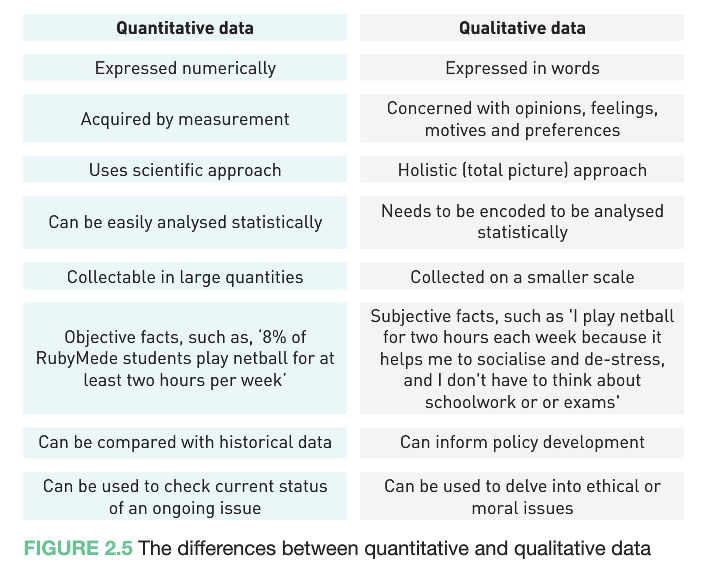 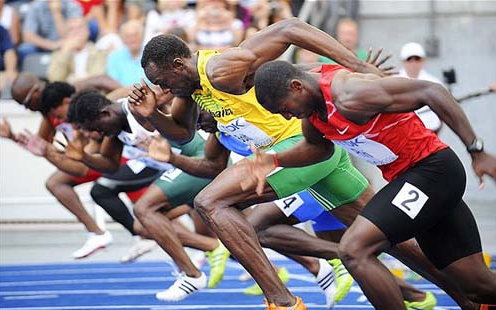 Classwork (5 mins)
Categorise the scoring of these events as either Qualitative or Quantitative and explain the reason why

Figure Skating
Speed skating
Judo
100m sprint
Team show jumping (Equestrian)
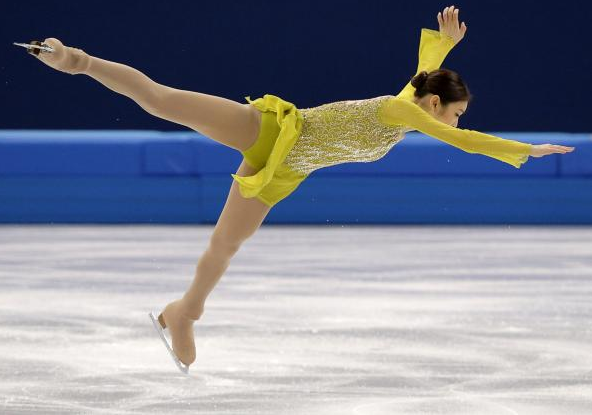 Coding Qualitative Data
Interview transcripts, open ended questions, video, case study,  observations,  focus groups, social media comments, journals, field notes, etc
Description, appearance, preference, attitude, beliefs
Assign a word, number or symbol to data to enable comparisons
Use codes to summarise text
Eg ‘I use passwords and an avatar to protect my identity and data’ could be summarised as ‘Uses Security’.
Electronic (NVivo)
http://www.digipubs.vic.edu.au/vcaa/vce-computing/vce-computing-units-3-and-4-informatics-unit-3-intro
Coding Qualitative Data Exercise (5 mins)
Consider this question and the responses: 
What are your views on same-sex marriage?
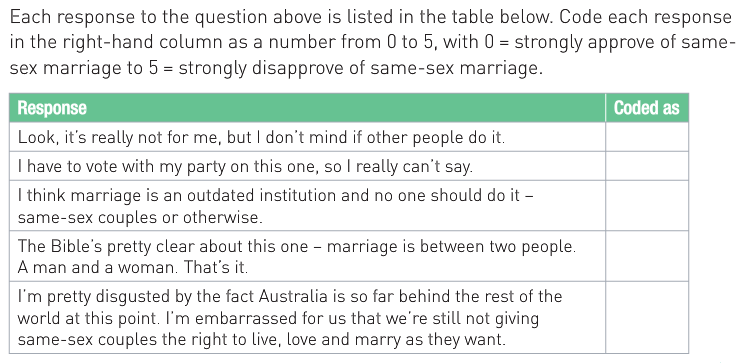 Same Sex Marriage Response Coding
Each response to the question above is listed in the table.  Code each response in the right-hand column as a number from 0 – 5 with 0 = strongly approved 
What criteria did you use to turn a thought into a single number?
The detail and nuance in the responses are stripped back by coding each response as a number.  There are other ways of coding qualitative data, such as categorising and labelling.  How might you have coded the responses to better represent their content?
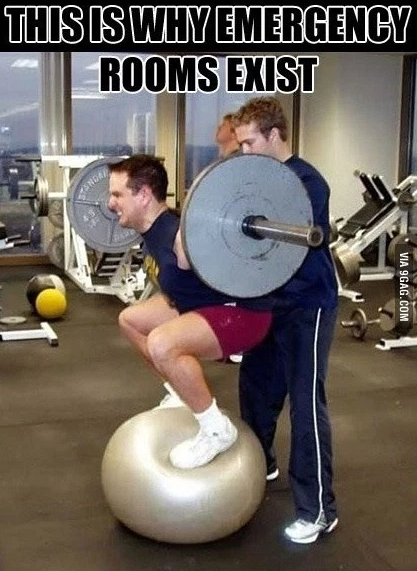 Ready Set Go Gym - Case Study
Pages 87 to 90 give a case Study where a Gym is losing Members and the owner wants to find out two things: 1) Why are they leaving? 2) How could she convince them to stay?She decides to do half hour interviews with members who are not renewing memberships. The Data she obtains is Qualitative Data and so she needs to work through putting the responses into Categories and then working out Priorities.She finds out the key things all interviewees mention, and counts how many people mention the same thing.   She then looks for trends and decides anything related to SAFETY is the highest priority.
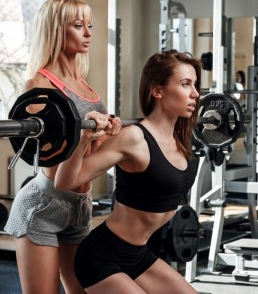 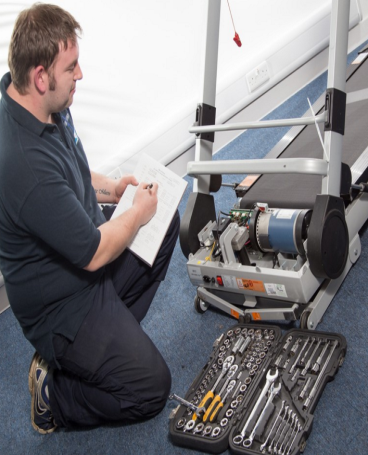 Ready Set Go Gym - Case Study
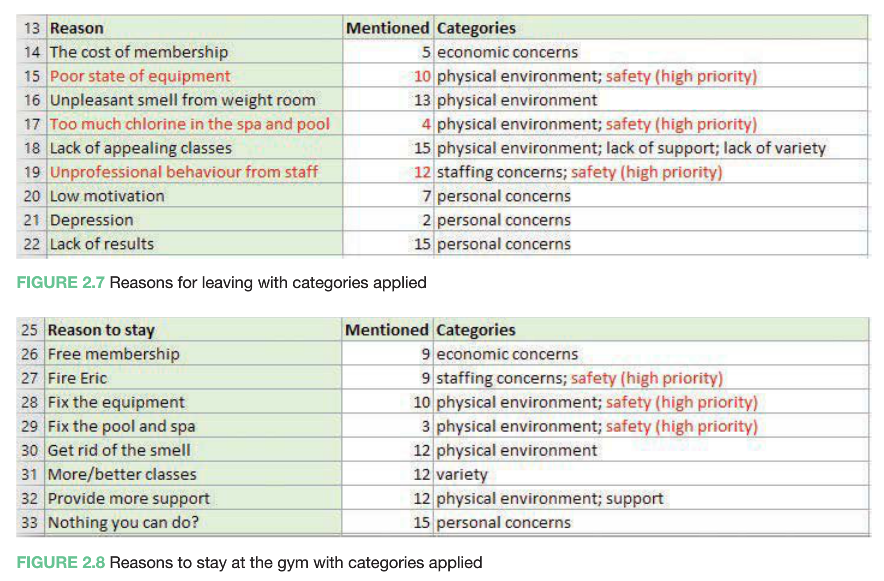 @@
Qualitative Data and Coding
Descriptive Coding involves reducing down original wordy sentences to summary terms. Eg. “She cares about my learning and so I trust her” -> Trustworthy 

Analytic Coding or Theoretical Coding replaces ideas with summarynumber values, codes or labels. Eg. An excellent Photoshopped Magazine Cover Mock Up for Multimedia 
is assigned a 10 from 1 to 10 grading, as well as a label of “Excellent” 
and “Fully Satisfies the Design Brief” 

Encoding Qualitative Data allows responses to be grouped, averaged, totalled, and compared.  (It is kind of like turning Qualitative sentences into Codes and 
Numbers that can then be processed a lot like Quantitative Data. 

Processing Qualitative Data can be challenging.
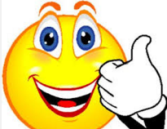 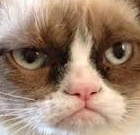 Qualitative Data and Rubrics
These are basically a set of criteria used to place assignments and work into “A”, “B”, “C” etc categories
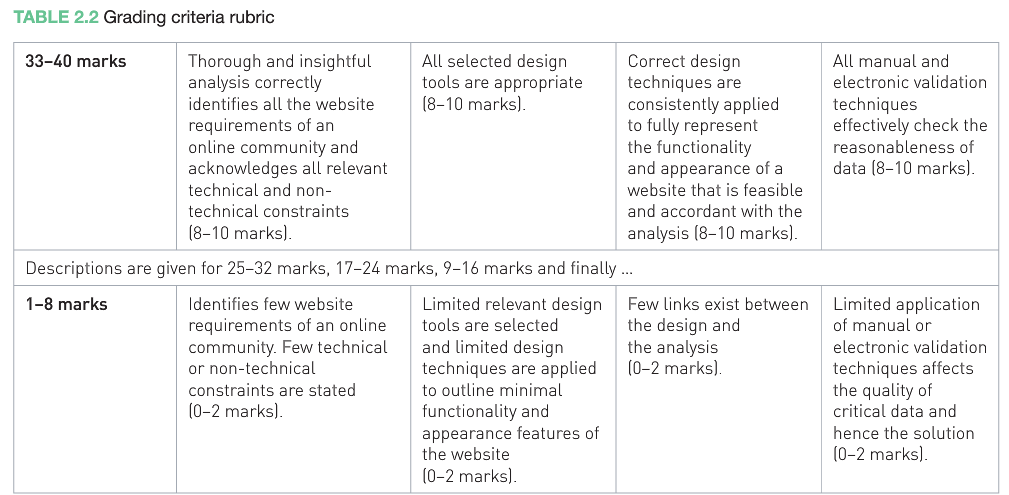 Hmm…. In the first boxes 4 x 8 = 32 marks not 33
and in the bottom box  4 x 0 would be Zero not 1
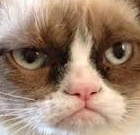 Data and the U302 SAT
Criterion 3: Collect, Organise, Manipulate and Secure
COLLECTING DATA IS ONLY THE FIRST PART OF THE SAT DATA PROCESS
We then have to: 
Organise and Manipulate
Use software tools to manipulate data
Qualitative data must be codified and evidence must be present 
Non digital data must be digitalised
Students must show evidence of the information generated from their data, manipulated using appropriate software.

File Management and Security
Evidence must be provided of file management eg a folder map, a listing of files, etc
Evidence of how these files are secured and meet legal requirements
SD p. 15, 30, 31, 38; Administrative information  p. 2
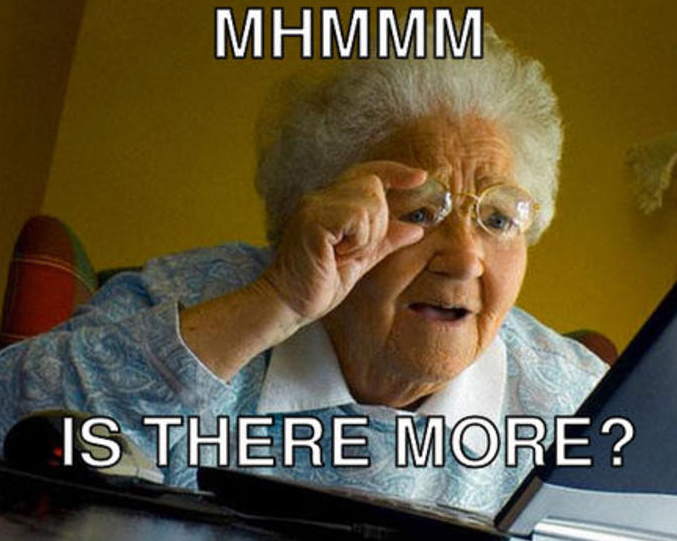 Criterion 3: Skills in organising, manipulating and securing data and information
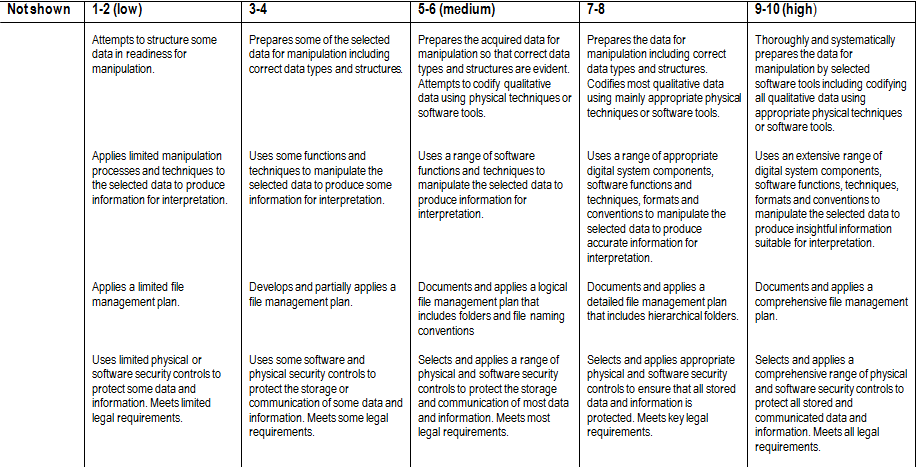 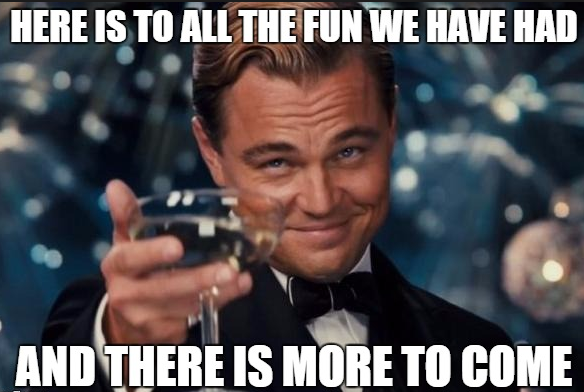 Classwork / Homework
Read fully through the case study – “Ready Set Go!”  pages 87 to 90

Learn the Essential Glossary Terms on page 124

TYK Questions 1 to 8 test your knowledge on page 126